Blackwood
Kapittel 11
Del 3 av 3
Spørsmål etter ess
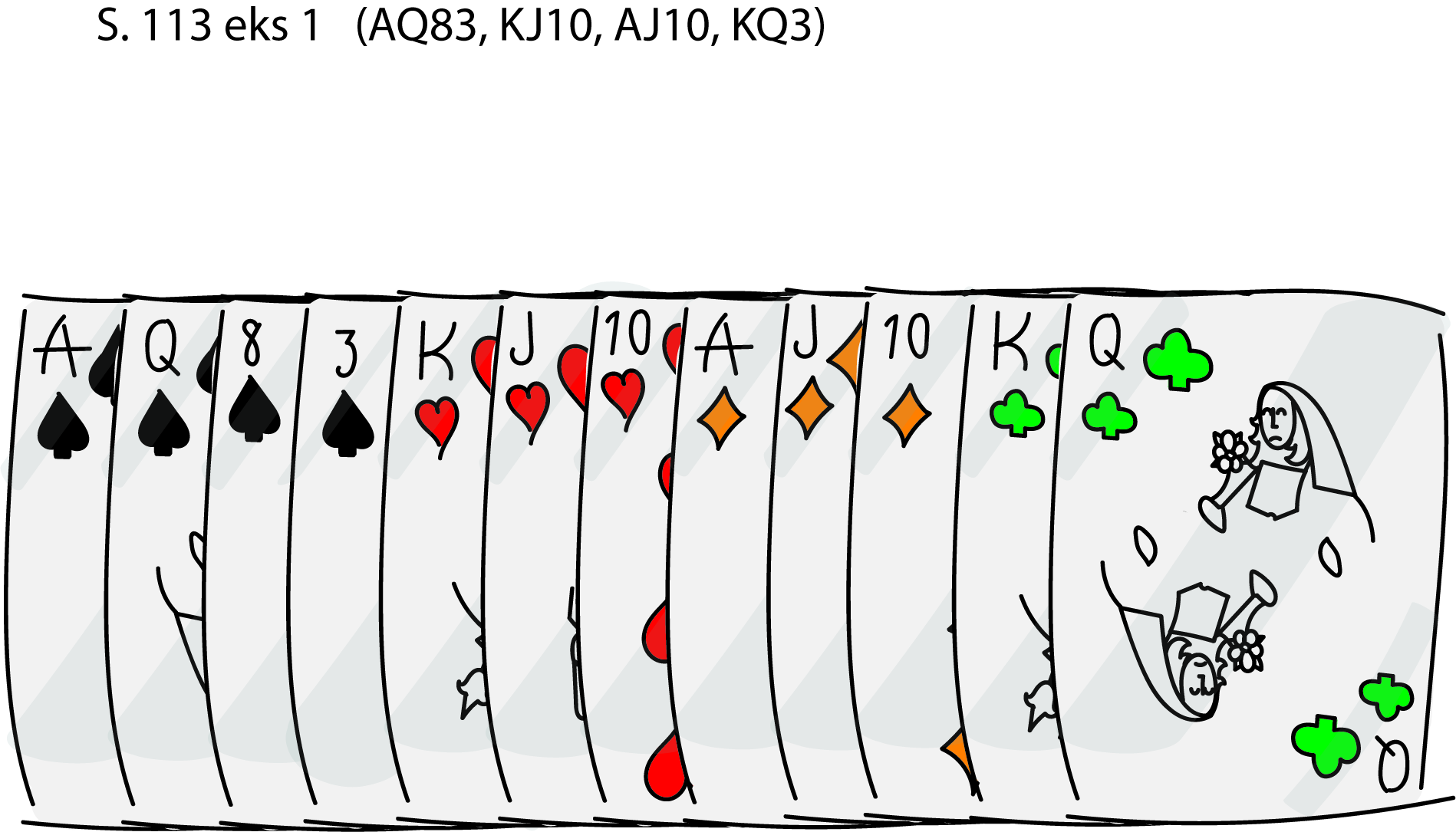 Om vi skal melde slem må vi vite at vi ikke mangler for mange ess
Vi har derfor valgt å bruke meldingen 4NT til å spørre etter ess
Nord	Øst	Syd	Vest
2NT	Pass	3♣ 	Pass
3♠ 	Pass	4NT	Pass
?
Spørsmål etter konger
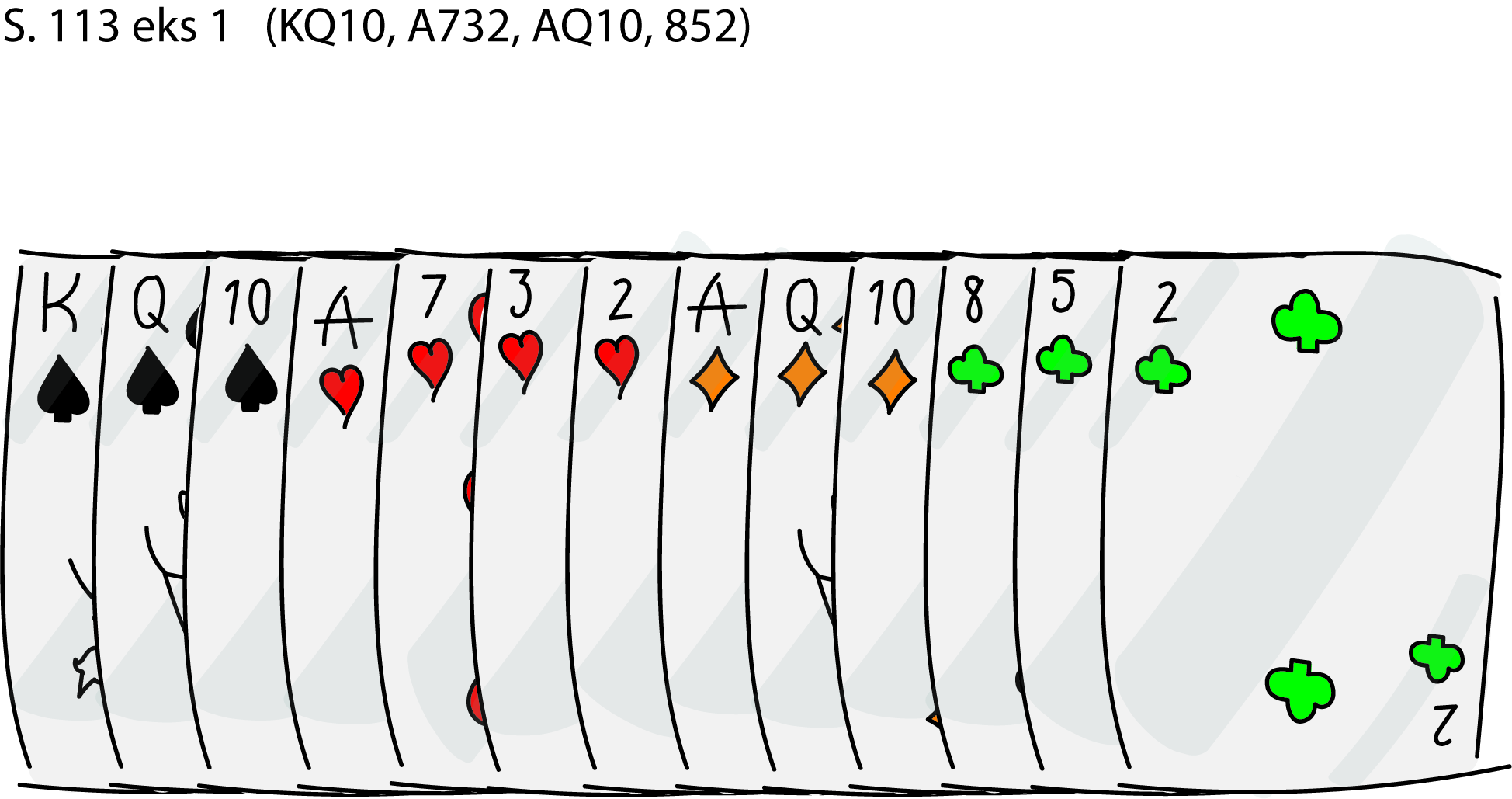 Hvis vi ønsker å melde storeslem vil vi ofte også vite om konger
Vi bruker derfor 5NT til å spørre etter konger
Dette kan man kun gjøre om vi har alle ess!
Nord	Øst	Syd	Vest
1♥ 	Pass	4♥ 	Pass
4NT	Pass	5♥ 	Pass
5NT	Pass	?